FIRST 2025Burnout:Detect, Investigate, Respond, Recover, Prevent	Désirée Sacher Carson Zimmerman
About Désirée 
Got into Cybersecurity at 18 years old (+20 years ago)
Manager for Operational IT Security @ German Financial IT Service Provider
Previously: SOC & Cybersecurity Architect, Analyst, Security Operations Engineer
Published a few taxonomies focused on continuous improvement in cyber security processes at https://github.com/d3sre/IntelligentProcessLifecycle
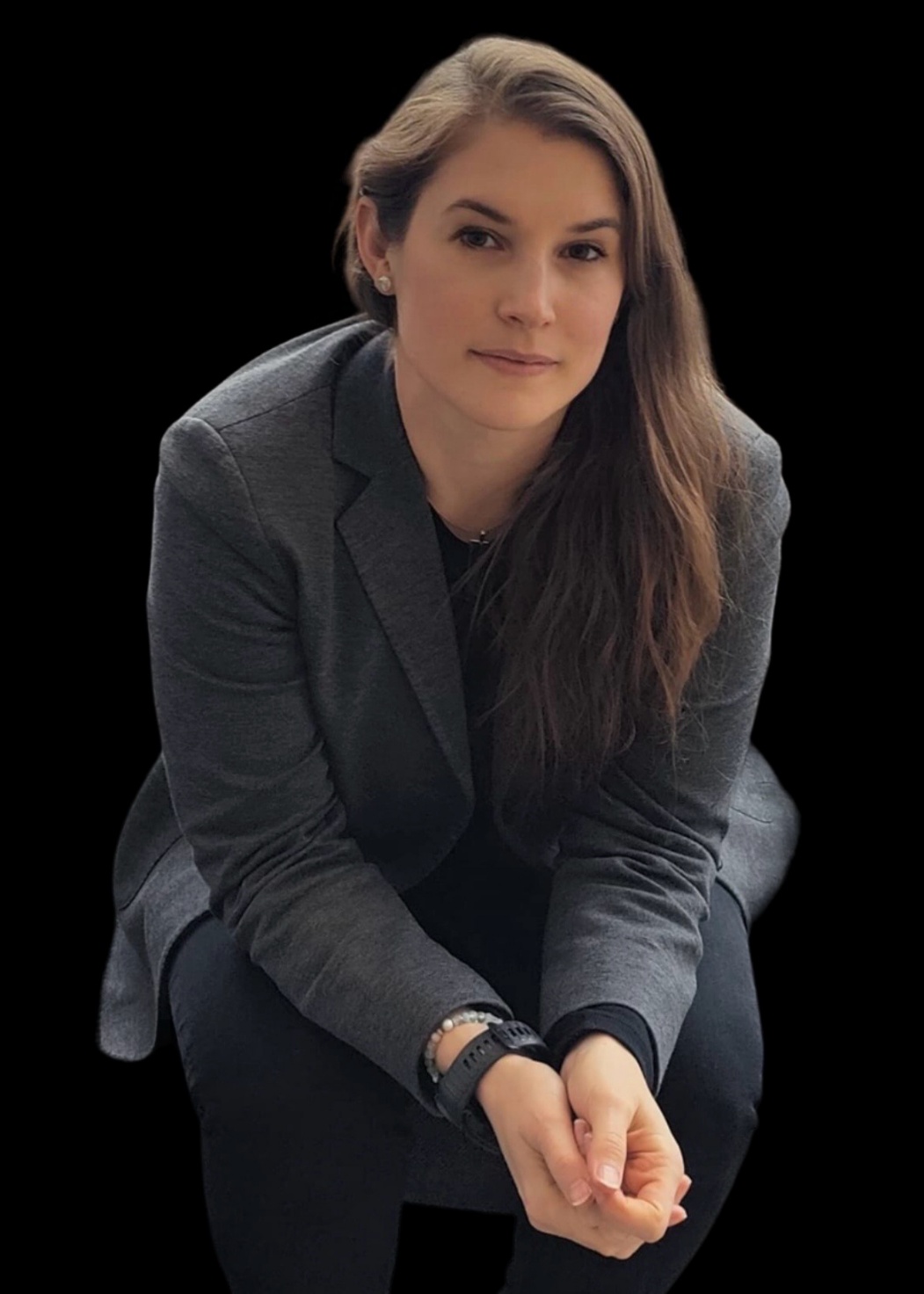 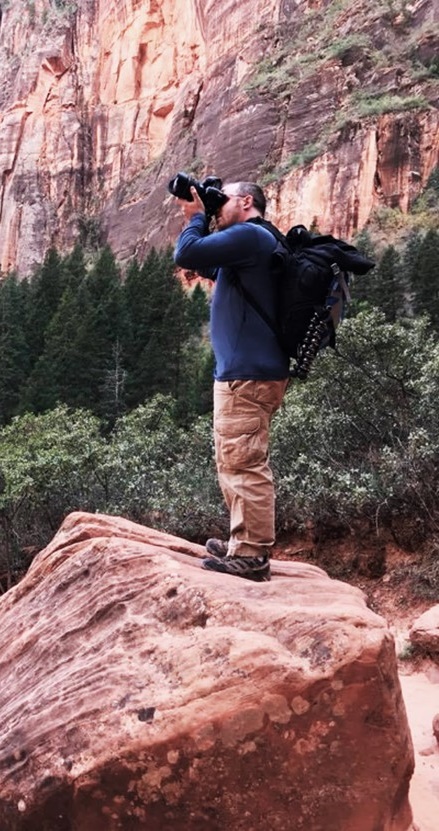 About Carson 
Worked in Security Ops > 20 Years
SOC Architect @ Microsoft
Previously: Investigations Teams Lead, SOC Engineering Lead, Analyst
Check out my free book: Mitre.org/11Strategies
  (Did I mention don’t pay for it?)
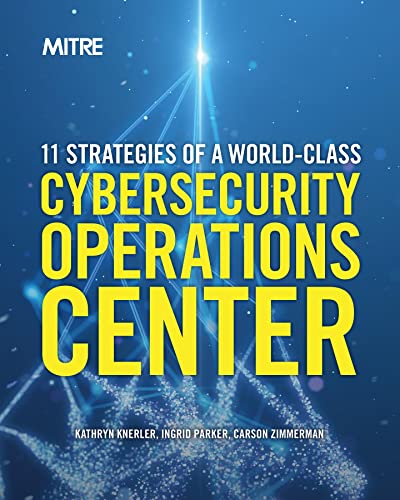 Des’s Story
Carson’s Story
Don’t let this happen to you.
Agenda
Let’s talk about burnout
For you as a team member
For managers and leaders
Use the incident lifecycle as a mental model:
Detect
Investigate
Respond
Recover
Prevent
7
DisclaimerWe are not health professionals.If you are experiencing symptoms discussed today, please seek the attention of a qualified health professional.
Stress and burnout are related, but they are not the same.
Stress is typically short-term: a natural response to a situation or challenge that causes us to worry or feel under pressure. 
Burnout is a state of physical, mental, and emotional exhaustion that can leave us feeling drained.  It is a result of chronic, unmanaged stress.
-- Healthline (adapted)
What’s the difference between ordinary stress and burnout?
Detect
You: Emotional Symptoms
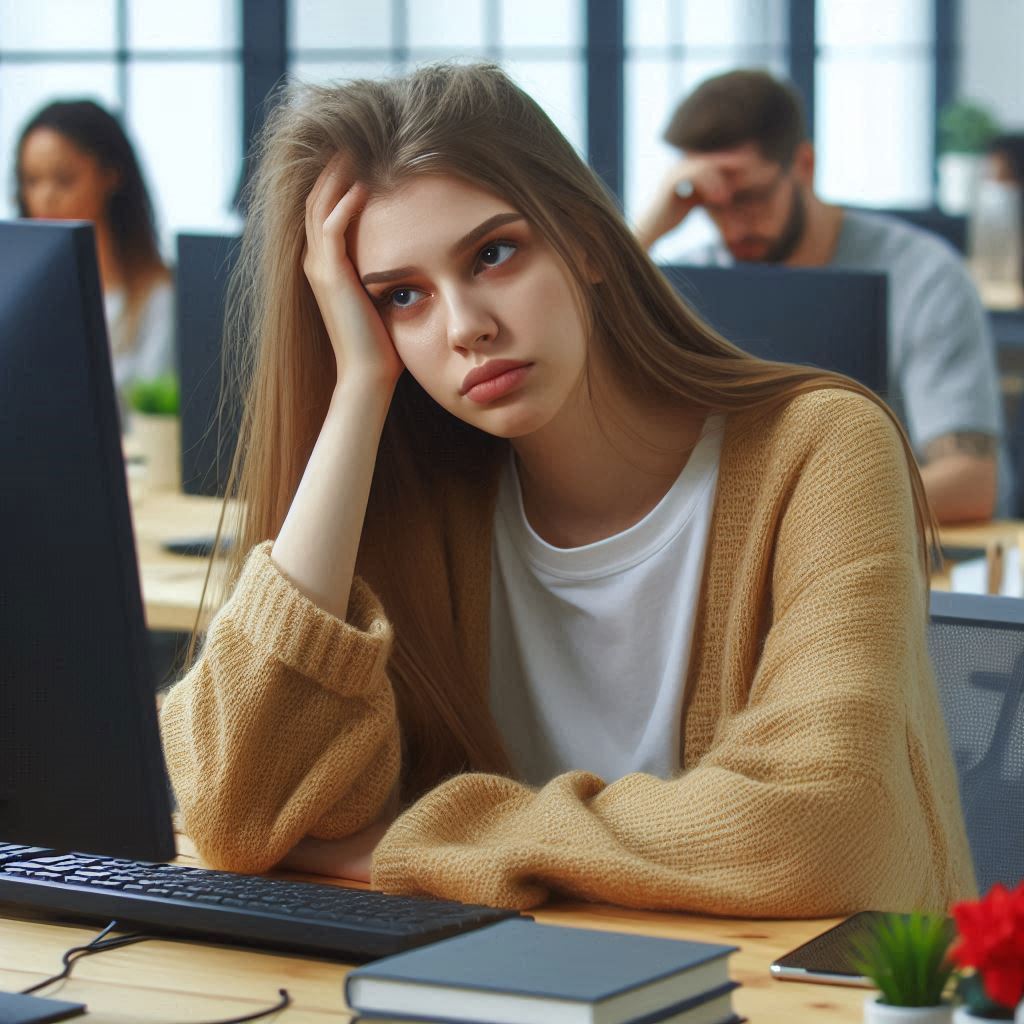 Not showing up as your best self
Concentration 
Short and long-term memory
Procrastination
Depression (and related risks)
Disconnectedness / Loss of empathy
Faster to Agitation / Less “buffer” 
Lower performance: decision-making
Loss in job satisfaction & motivation
Reactiveness points to dysregulated nervous system
If visible over long time can be a symptom of Complex PTSD (C-PTSD) [1]
[Speaker Notes: create for me 1 image 1 female software developer experiencing concentration and procrastination problems in the workplace. the person should be pictured in a modern office environment, wearing casual office clothes.

[3] https://theholisticpsychologist.com/c-ptsd-workbook]
You: Physical Symptoms of Burnout
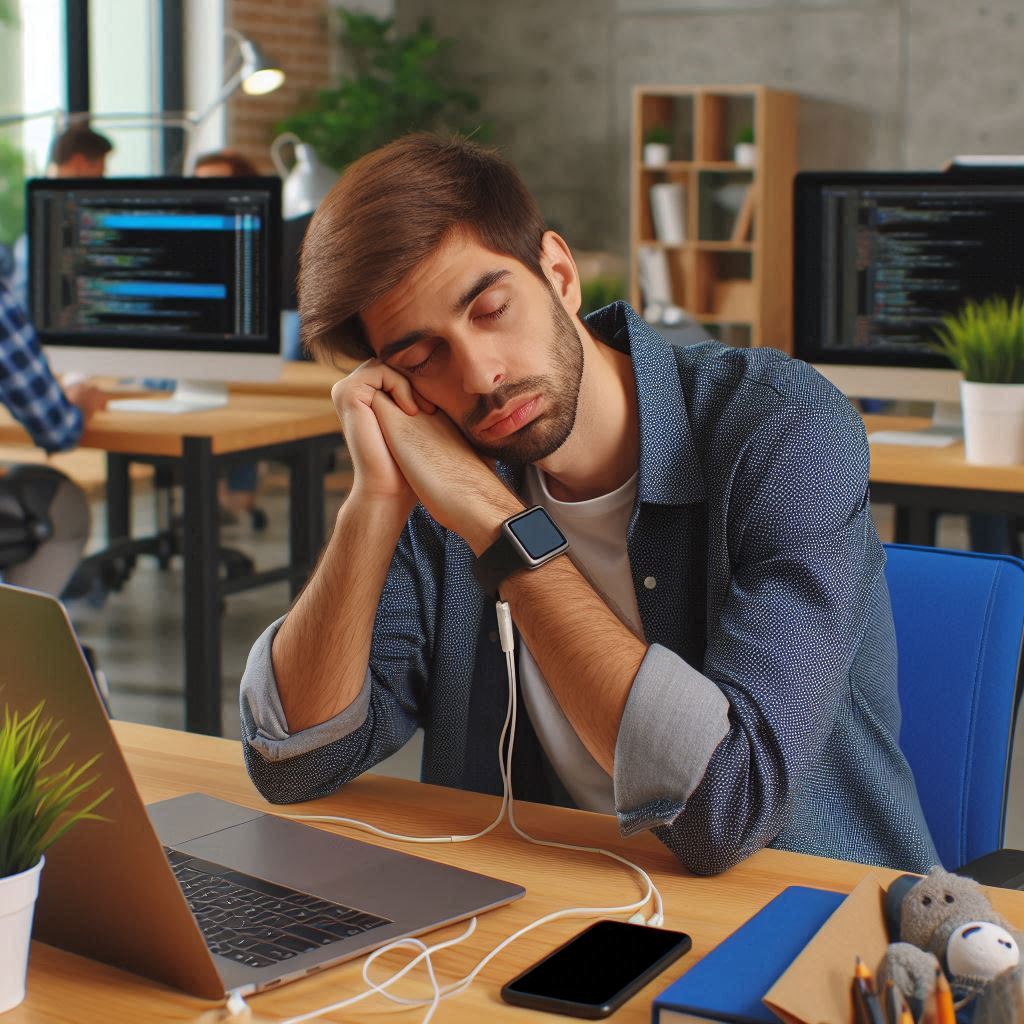 Experiencing combination of…
Persistent fatigue
Sleep problems: insomnia, restless sleep, difficulty falling asleep
Frequent illness
Stomachaches /intestinal issues
Change in appetite/sleep & food sensitivities
Sudden hearing loss [2], [3] 
Can compound with other issues like oxidative stress & inflammation [4]
[Speaker Notes: create for me 1 image a software developer experiencing sleepiness in the workplace. the person should be pictured in a modern office environment, wearing casual office clothes.

[2] https://www.neilsperlingmd.com/blog/2018/04/the-link-between-stress-and-hearing-loss/ , 
[3] https://pmc.ncbi.nlm.nih.gov/articles/PMC6483419/ 
[4] https://my.clevelandclinic.org/health/articles/oxidative-stress]
Leadership & Org
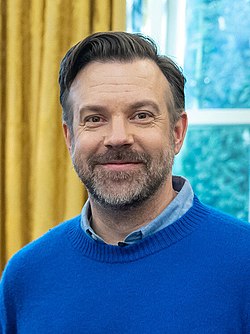 Emotional intelligence
Tuning into others
Awareness & support of those around you 
Analogy/story: The Bear and Ted Lasso
Look for bad interactions and poor/degraded performance over an extended period
Reactive behavior
Frequent annoyance and anger
Not meeting deadlines
Late to work meetings/looking tired
Isolation, lack of effective teamwork
Signs of “loose in socket” / looking elsewhere
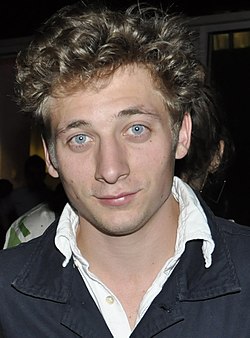 Image source: https://en.wikipedia.org/wiki/Ted_Lasso	https://en.wikipedia.org/wiki/Jeremy_Allen_White
Investigate
You
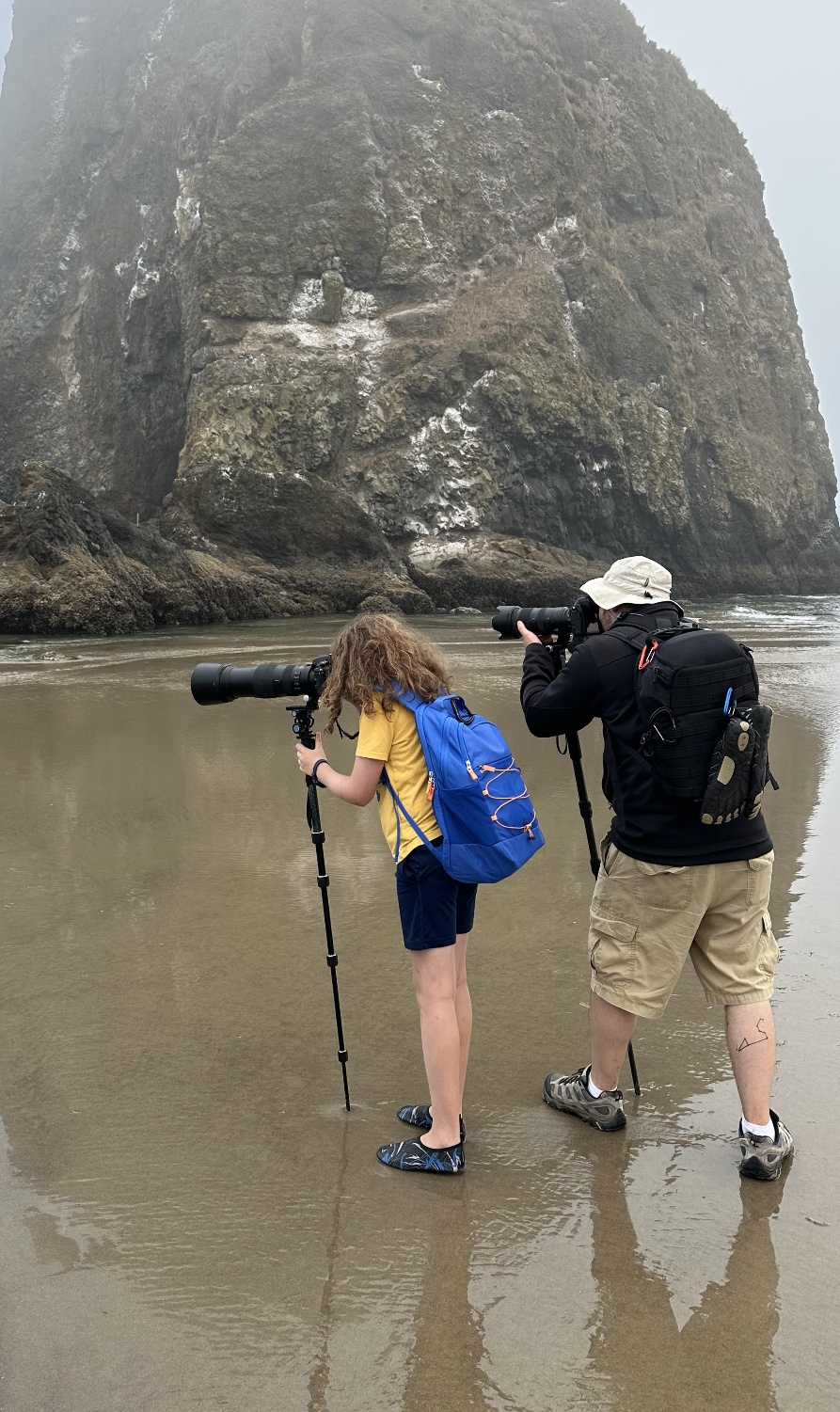 Think you’re suffering from burnout? Zoom in!
Reflect on why
What are your motivations?  Obligations? [5]
What’s different at work & at home?
Talk to loved ones– have they seen a difference?
Physical impact:
State of adrenal glands [6]
Let’s talk about how caffeine, sugar, carbs influence our adrenal glands
State of nervous system
Fight/flight/freeze/fawn, how it shows and what supports
[Speaker Notes: [5] https://www.amazon.com/How-Meet-Your-Self-Self-Discovery/dp/0063267713/ref=sr_1_5
[6] https://my.clevelandclinic.org/health/body/23005-adrenal-gland]
So, what happens with those adrenal glands?
They are endocrine glands located on top of kidneys
Produce most important hormones like cortisol, aldosterone and adrenaline
Regulate important bodily functions like your metabolism, blood pressure, and body response to stress
Too much stimulation through caffeine [7],[8], sugar, and stress for too long: start to produce and release hormones at delayed/unexpected times and in misaligned dosages [9]
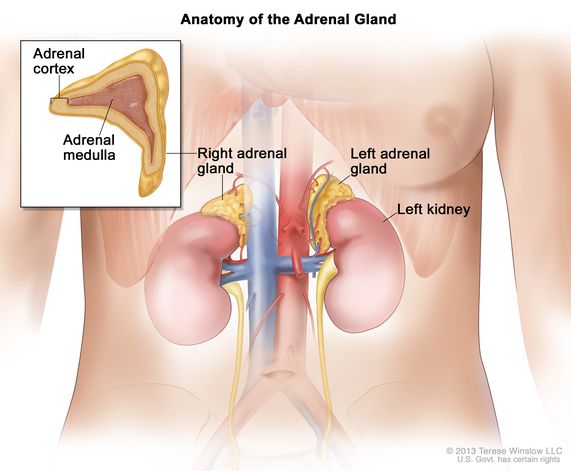 Picture Source: https://www.cancer.gov/publications/dictionaries/cancer-terms/def/adrenal-gland
[Speaker Notes: [7] https://pubmed.ncbi.nlm.nih.gov/1356551
[8] https://www.ncbi.nlm.nih.gov/books/NBK202225/ 
[9] https://www.sciencedirect.com/science/article/abs/pii/S2212962614000054 


Cortisol = Regulates blood pressure and blood sugar levels, Controls the body's metabolism, Reduces inflammation, Helps the body respond to stress or danger, Helps control the sleep-wake cycle, Plays a role in the growth and development of an unborn baby, Chronic stress or chronic overload can cause cortisol levels to remain permanently elevated This can lead to a variety of health problems, including: Sleep disorders + Weight gain + Depression + Weakened immune defense
Aldosterone = plays a central role in regulating blood pressure and the levels of sodium and potassium (electrolytes) in your blood, can cause high blood pressure
Adrenaline = also known as epinephrine, is a hormone that prepares the body to respond to stressful situations. This is known as the "fight-or-flight" respons, When you're stressed, your brain signals the adrenal glands to release adrenaline into the bloodstream. Adrenaline increases your heart rate, breathing, and senses.  You might feel an adrenaline rush, which can include rapid heart rate, sweating, and dilated pupil; timulate and revitalize the heart during a heart attack + Narrow blood vessels + Open the airways to reduce breathing difficultiesAdditionally, should be noted that chronic high levels of cortisol (the stress hormone) in burnout can impact sleep, cognitive issues, cardiovascular risks (high blood pressure, elevated pulse, increased risk for heart damage), weight gain, anxiety, etc.]
Let’s talk about the nervous system for a moment
Normally, you’re at the ventral vagal state- this is normal
More arousal -> you push into the sympathetic zone
What makes you enter a freeze state? Fight state?
What makes you enter a fight state?
Longer & greater exposure to stressors -> the further you get up into the dorsal vagal state aka “freeze”
Traumatic / adverse experiences as a child & later in life can permanently change your tolerances [10][11]
Picture Source: https://cariteranmft.com/f/polyvagal-theory-and-fightflightfreeze
[Speaker Notes: [10] https://www.health.com/fight-flight-freeze-fawn-8348342 
[11] https://www.cdc.gov/aces/about/index.html]
Leadership & Org
Root cause what’s loading people
Volume of work, nature of work
Skillset mismatch / is someone being a hero?
Are things like impostor syndrome compounding the issue?
Zoom in on perceived and real demands/deliverables
Understand people’s moving motivators [12]
Look for other people stuck at the bottom of Maslow’s hierarchy of needs
Is this one person or is it systemic?
One team?  The larger org?
[Speaker Notes: [10] https://management30.com/practice/moving-motivators/]
Respond
You
Immediate focus: you always have options
Lower the specific stress or stressor– seek a different approach
Work with your boss on how to say no
Do not assume everything is required
Prioritize! Downsize! [13], [14]  
Offload to those around you
Have you “fallen off the horse” with healthy practices?
Add structure and regimen to doing something that’s not work
Ex: physical activity while on calls
[Speaker Notes: [13] https://www.mibluedaily.com/stories/mental-health/the-science-behind-decluttering
[14] https://extension.usu.edu/mentalhealth/articles/the-mental-benefits-of-decluttering]
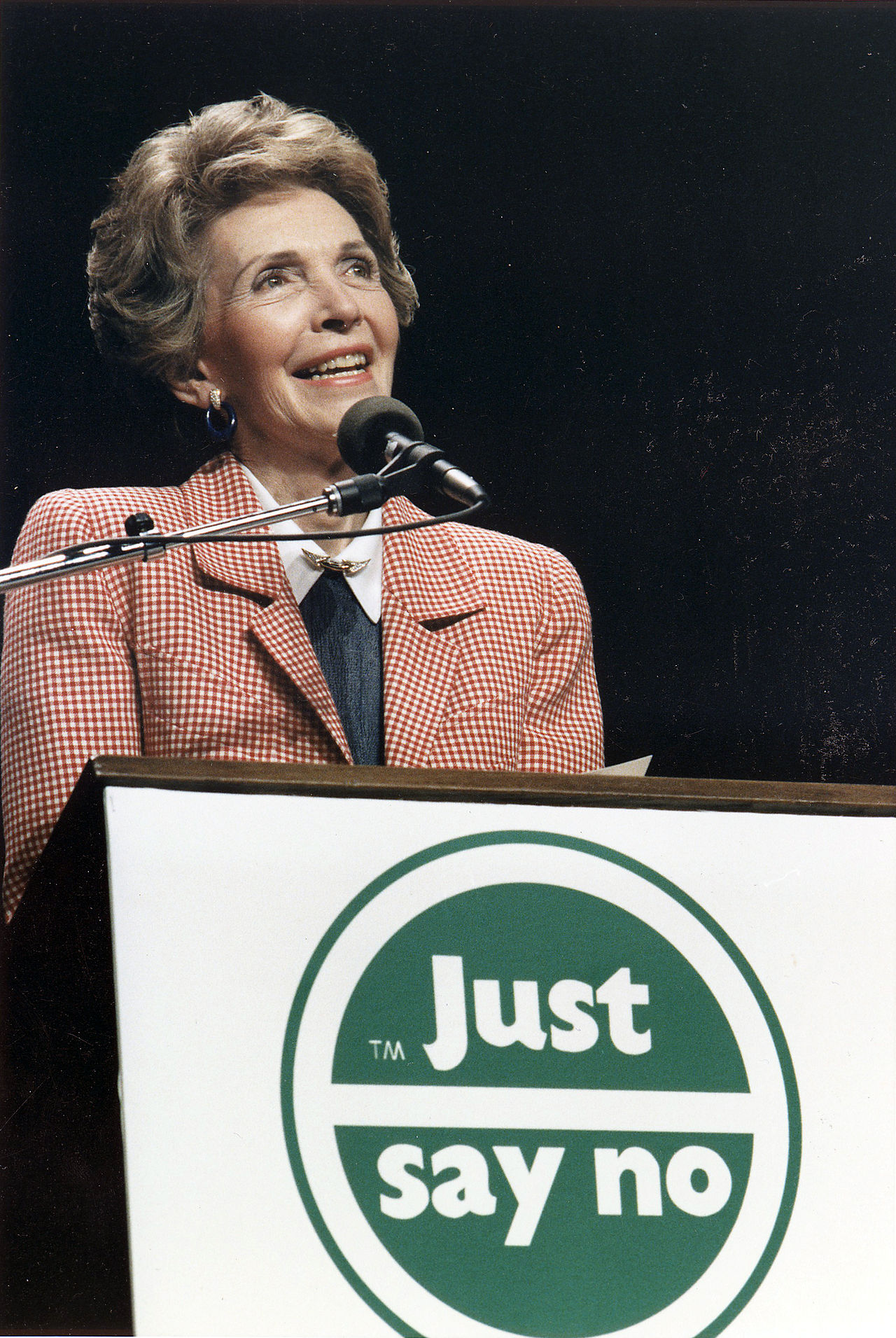 Leadership & Org
Repudiate that burnout is a “badge of honor”
Demonstrate work/life balance yourself and doing your part
Lay off the email outside work hours
Say no / drop stuff
Shape your immediate priorities
Serve as the leader out in front taking bullets and saying “no” on behalf of the team
Shift responsibilities
But don’t also burn out yourself!
Image source: https://commons.wikimedia.org/wiki/File:Photograph_of_Mrs._Reagan_speaking_at_a_%22Just_Say_No%22_Rally_in_Los_Angeles_-_NARA_-_198584.jpg
Recover
You
Build resilience - widen your capacity for stress by bringing in controlled stressors
Ex: short workouts that raise the pulse to “widen the window of tolerance”
Learn to regulate your nervous system and connect to your senses [15] 
Healthy, unprocessed foods [16], [17]
Walks in nature [18] 
Introduce “play” back into your life: analog / creativity are best [19]
Build smaller plans/action packs/steps for achieving a goal (Pomodoro technique) [20], [21]
Long Term problems
Nervous System State: “Functional freeze” and it’s impact [22] 
Changes in genetic expression triggered by burnout or stress parents experienced [23], [24], [25]
All else fails, leave
[Speaker Notes: [15]  https://irenelyon.com/2024/04/05/orienting-its-simplicity-and-complexity-explained/
[16] https://www.healthline.com/health/adrenal-fatigue-diet?c=73499741563#symptoms
[17] https://www.news-medical.net/news/20241004/Greater-bean-and-pulse-intake-linked-to-improved-nutrient-intake-and-diet-quality-in-American-adults.aspx  
[18] https://pubmed.ncbi.nlm.nih.gov/20074458/
[19] https://irenelyon.com/2024/06/07/how-a-lack-of-natural-play-connects-to-trauma-nervous-system-healing
[20] https://www.nih.gov/news-events/news-releases/study-shows-how-taking-short-breaks-may-help-our-brains-learn-new-skills
[21] https://pmc.ncbi.nlm.nih.gov/articles/PMC5858437/ 
[22] https://assuredhealthcareandwellness.co.uk/the-psychological-impact-of-functional-freeze-and-how-to-break-free/
[23] https://pmc.ncbi.nlm.nih.gov/articles/PMC7850288/ 
[24] https://www.spandidos-publications.com/10.3892/ije.2024.21
[25] https://nypost.com/2025/03/19/health/stress-and-trauma-can-change-dna-and-the-dna-of-descendants/]
Leadership & Org
Readjust your expectations of yourself and your team
Not everyone has the same capacity for work, hours, stress
Not everyone thrives on 60 hours/week
Lower demands on the team / descope mission more permanently
Lead with vision/strategy and give team creative freedom to reach the goals
Long hours / extra days / etc means people get comp time
This should be part of an expectation for major incidents that require weekend work
Ensure everyone on the team is accounted for– don’t forget anyone
Prevent
You
Schedule in creative breaks [ 20], [21]
Work with your loved ones on how they can help
Set boundaries -> Work with your boss to align [26]
Manage up– you should not feel like a single point of failure
If you work on call, consider having a separate work phone
Process the stress you experience (feeling [27] , [28]+ workouts [29], [30] ) 
Limit optional stressors
Alcohol, sugars, noise where possible <- esp neurodiverse friends!
Optimize food intake (high soluble fiber+protein diet) [31]
Focus on what’s the most impactful
Practice using “no” / “yes and…” / “yes but…”
Seek a team environment that is healthy
And yes, sleep
[Speaker Notes: [26] https://www.amazon.com/Set-Boundaries-Find-Peace-Reclaiming/dp/0593192095
[27] https://pmc.ncbi.nlm.nih.gov/articles/PMC8276649/
[28] https://pmc.ncbi.nlm.nih.gov/articles/PMC5518443/
[29] https://www.health.harvard.edu/staying-healthy/exercising-to-relax
[30] https://youtu.be/ib1KCfsHcd8
[31] https://pmc.ncbi.nlm.nih.gov/articles/PMC6124841/]
Leadership & Org
The onus is on leaders more than the individual!
Managers and execs must be on the hook to foster an environment that minimizes burnout
Ensure there is correct team capacity
Healthy on call rotations
Limit expectations outside on call periods
Eliminate single points of failure via cross training
Fit tasks and KPIs to skills and knowledge of team members
Always be cross training and documenting to minimize risk of drops
Did we mention you should be saying “no?”
Ensure team members are utilizing time off: weeks, actual vacations
Wrap Up
Final tips & takeaways
For Managers & Leaders
For Individuals & Team Members
You always have choices
Less is more: focus on what’s most important– reduce your load
Ensure you’re building in non-work into your schedule– its more important than you think
Hold yourself, your coworkers and your leadership accountable to fostering a healthy environment
Reducing and eliminating burnout is your responsibility
Shape your mission and promises to maximize your impact -> reduce toil
Tune your approach to your people
Be the coach and the ally your people expect
Model healthy behaviors for your team
29
References & Thank You!
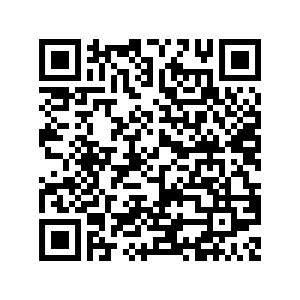 All References:https://github.com/d3sre/Other_Presentations/blob/main/Burnout-DIPRR-References-All.txt
US National Suicide Hotline: 988
DK Livslinien: 70 201 201
DE TelefonSeelsorge: 0800 1110111
DE Info-Telefon Depression: 0800 33 44 533
Special thanks to Ashok Shimoji-Krishnan, MD for his contributions to this presentation
[Speaker Notes: Detect:
[1]: https://theholisticpsychologist.com/c-ptsd-workbook
[2]: https://www.neilsperlingmd.com/blog/2018/04/the-link-between-stress-and-hearing-loss/
[3]: https://pmc.ncbi.nlm.nih.gov/articles/PMC6483419/ 
[4]: https://my.clevelandclinic.org/health/articles/oxidative-stress
Investigate:
[5]: https://www.amazon.com/How-Meet-Your-Self-Self-Discovery/dp/0063267713/ref=sr_1_5
[6]: https://my.clevelandclinic.org/health/body/23005-adrenal-gland
[7]: https://pubmed.ncbi.nlm.nih.gov/1356551
[8]: https://www.ncbi.nlm.nih.gov/books/NBK202225/ 
[9]: https://www.sciencedirect.com/science/article/abs/pii/S2212962614000054 
[10]: https://www.health.com/fight-flight-freeze-fawn-8348342 
[11]: https://www.cdc.gov/aces/about/index.html 
Extra: https://neurodivergentinsights.com/window-of-tolerance/
[12]: https://management30.com/practice/moving-motivators/
Respond:
[13]: https://www.mibluedaily.com/stories/mental-health/the-science-behind-decluttering
[14]: https://extension.usu.edu/mentalhealth/articles/the-mental-benefits-of-decluttering 
Recover:
[15]:  https://irenelyon.com/2024/04/05/orienting-its-simplicity-and-complexity-explained/
[16]: https://www.healthline.com/health/adrenal-fatigue-diet?c=73499741563#symptoms
[17]: https://www.news-medical.net/news/20241004/Greater-bean-and-pulse-intake-linked-to-improved-nutrient-intake-and-diet-quality-in-American-adults.aspx  
[18]: https://pubmed.ncbi.nlm.nih.gov/20074458/
[19]: https://irenelyon.com/2024/06/07/how-a-lack-of-natural-play-connects-to-trauma-nervous-system-healing
[20]: https://www.nih.gov/news-events/news-releases/study-shows-how-taking-short-breaks-may-help-our-brains-learn-new-skills
[21]: https://pmc.ncbi.nlm.nih.gov/articles/PMC5858437/ 
[22]: https://assuredhealthcareandwellness.co.uk/the-psychological-impact-of-functional-freeze-and-how-to-break-free/
[23]: https://pmc.ncbi.nlm.nih.gov/articles/PMC7850288/ 
[24]: https://www.spandidos-publications.com/10.3892/ije.2024.21
[25]: https://nypost.com/2025/03/19/health/stress-and-trauma-can-change-dna-and-the-dna-of-descendants/
Prevent:
[26]: https://www.amazon.com/Set-Boundaries-Find-Peace-Reclaiming/dp/0593192095 
[27]: https://pmc.ncbi.nlm.nih.gov/articles/PMC8276649/
[28]: https://pmc.ncbi.nlm.nih.gov/articles/PMC5518443/
[29]: https://www.health.harvard.edu/staying-healthy/exercising-to-relax
[30]: https://youtu.be/ib1KCfsHcd8
[31]: https://pmc.ncbi.nlm.nih.gov/articles/PMC6124841/]
THANK YOU
Des & Carson
31